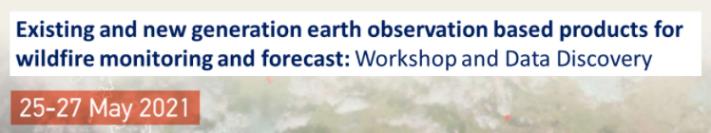 Advantages and limitations in the operational use of Sentinel-2 for fire danger prediction and automatic update of burned area mapping in Italy
Francesco baghino1, Guido Biondi1, Edoardo Cremonese2, Mirko D’Andrea1, Elisabetta Fiori1, Paolo Fiorucci1, Michel Isabellon1,Umberto Morra di cella1,2, Luca Pulvirenti1, Giuseppe Squicciarino1 , Andrea trucchia1 
1 CIMA Research Foundation, Italy 2 ARPA VDA, Italy
Contacts: paolo.fiorucci@cimafoundation.org
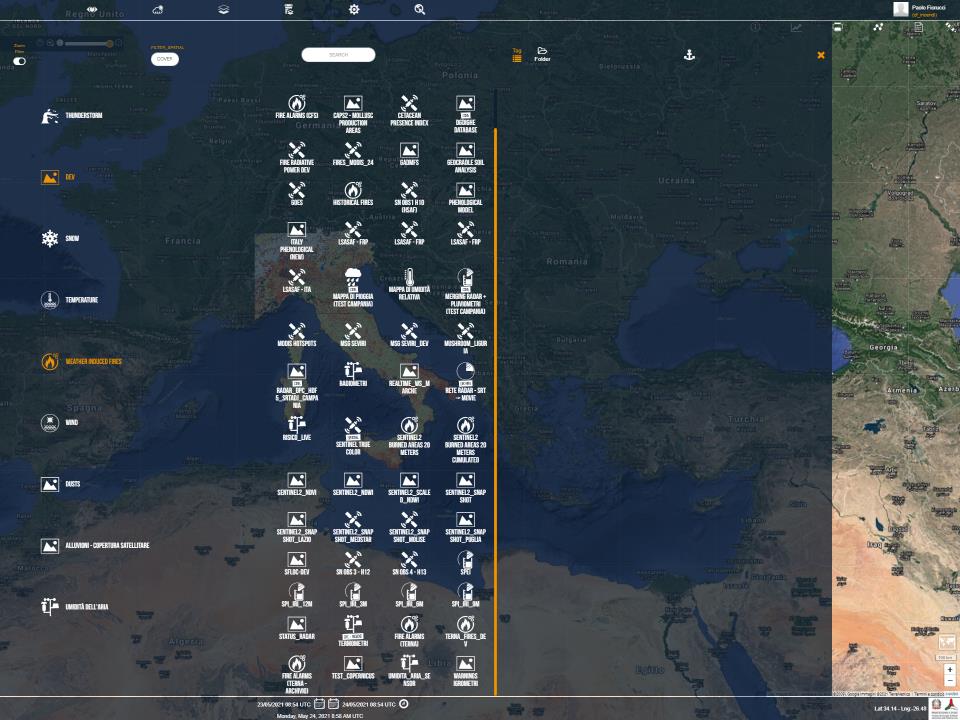 Real time observations
EO data
MSG SEVERI
MODIS HOT SPOT
H-SAF & LSA-SAF
Sentinel2
Weather forecasts & observations
SENTINEL2
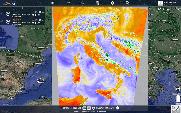 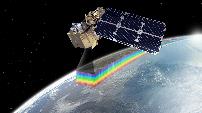 Early warning
3h Dead Fine Fuel Moisture
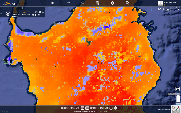 5 days NDVI
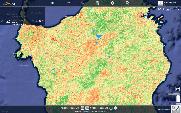 3h Potential Rate of spread
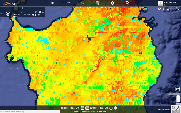 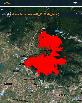 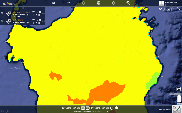 Burned areas
Daily Fire Danger Index
NRT Mapping of BA and NDWI using S2 data
S2 acquisition plan guarantees a continuous streaming of multispectral data (5-day revisit) 

A systematic production of maps of vegetation indices and BA maps at medium-high spatial resolution (20m) can be envisaged

 Software AUTOBAM (AUTOmatic Burned Areas Mapper): fully automated processing chain for NRT mapping of BA from multitemporal spectral indices derived from S2 data. 
It also produces maps of NDVI & NDWI 

AUTOBAM works at national scale (Italy), but the BA mapping can be in principle applied everywhere
AUTOBAM requirements and characteristics
Input data: S2 level 2A products
Fully automated 
including S2 data download and delivering of the maps to the end user (Italian DPC)
Working 365 days-a-year
Running once a day at 02:00 AM
Output maps available within 20 h from the S2 acquisition (level 2A products available  in 8-10 h)
Resolution of the output maps 20m
BA maps include a quality flag giving indications about the agreement with ancillary active fire products (VIIRS, MODIS, MSG)
S2 coverage of Italy
Revisit time 5 days (could be longer because of cloud cover)
6 orbits, 70 tiles
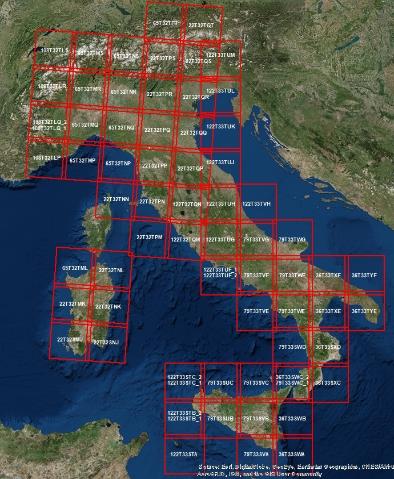 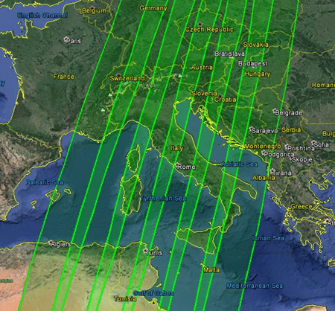 Courtesy from ESA
VI analysis
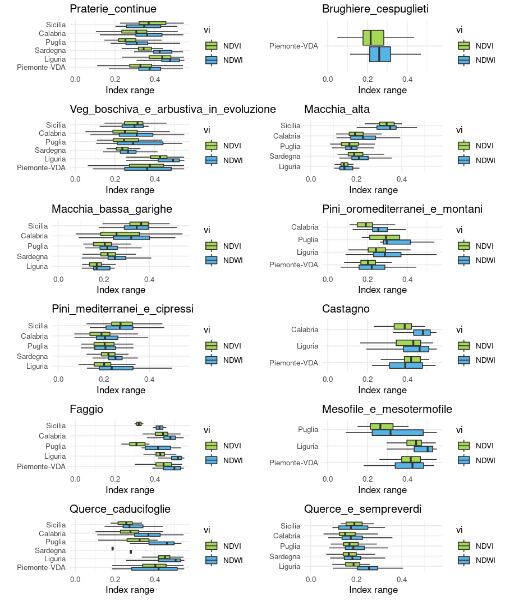 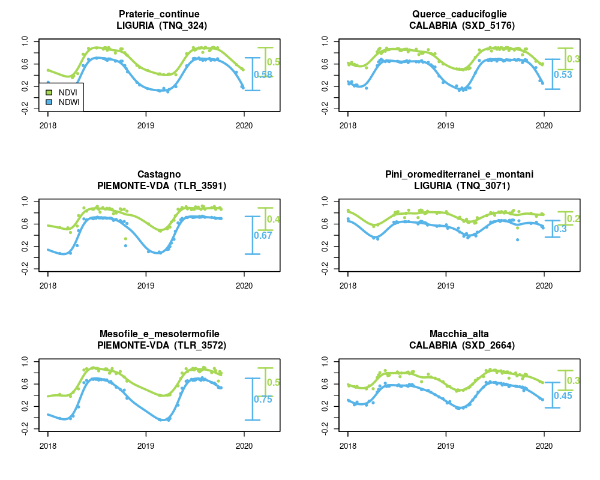 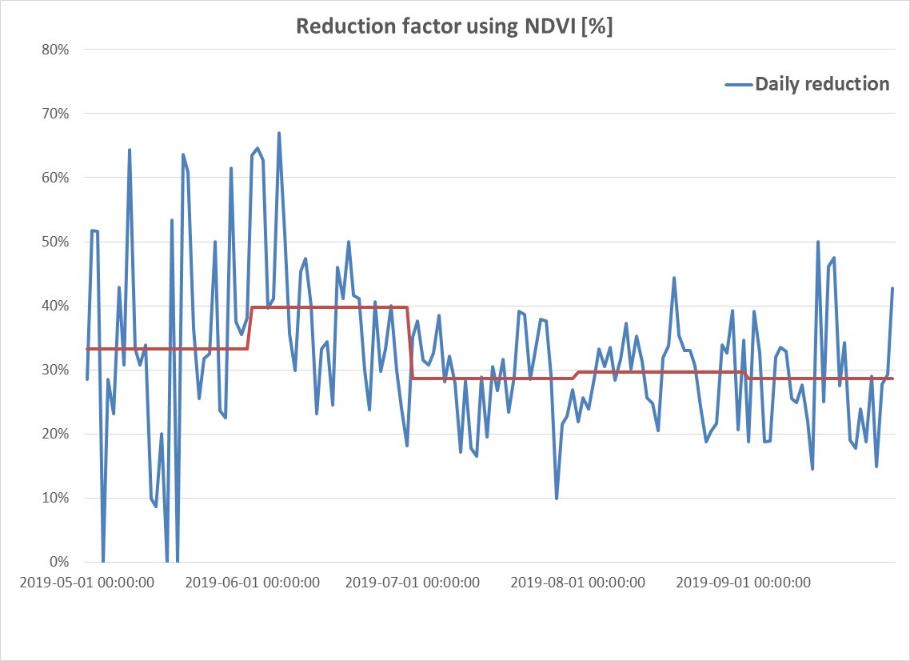 Results
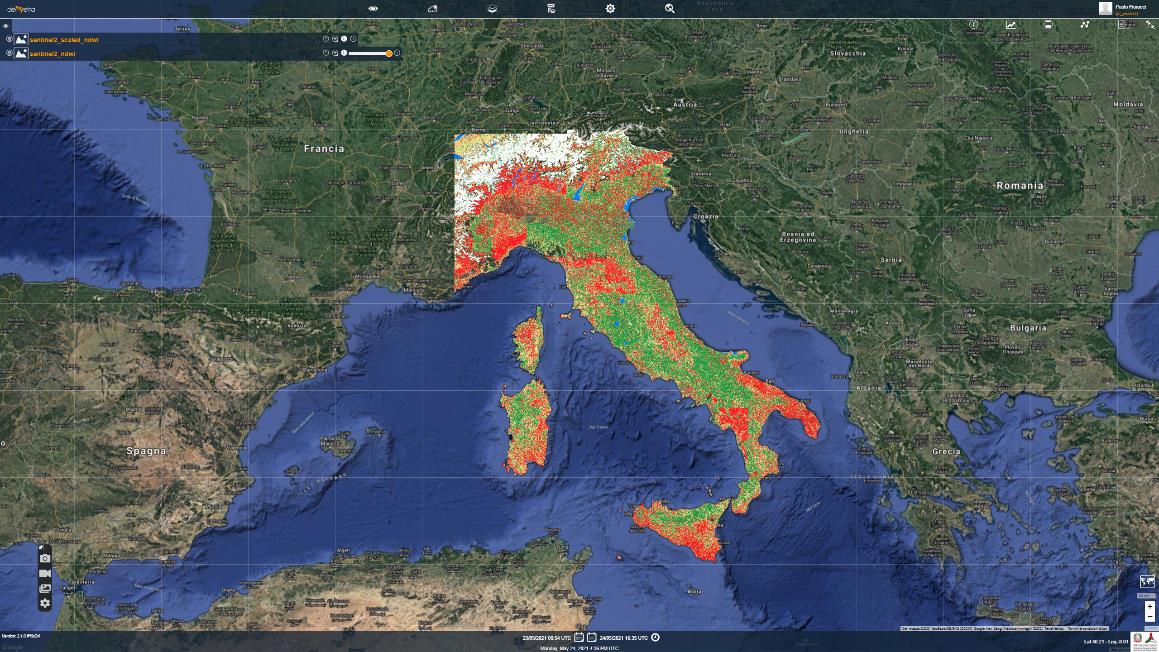 Limitation:
Revisit time

Solution:
Gap filling of Sentinel 2 data using a phelogical model
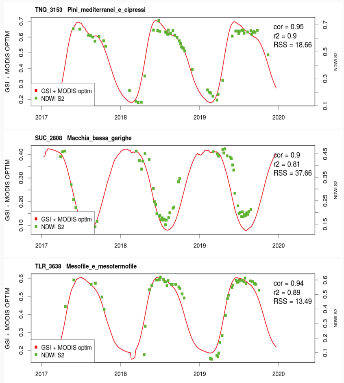 Fully automated mapping
Adavantages:
Does not need any activation (timeliness of the maps).
Allows for potentially mapping all the BA larger than the minimum mapping unit (1 ha) (reduced omission error)
Allows for building a dataset of BA (statistics about the impact of forest fires during the fire season)

Limitations:
Cloud masking is very critical for a tool which processes all the available S2 images of Italy (data with cloud cover > 40% are discarded)
Undetected clouds → commission error
Cloud masking relies on the scene classification included in the S2 L2A products (sometimes affected by errors)
In general supervision by a skilled user increases mapping accuracy (especially for low severity fires)
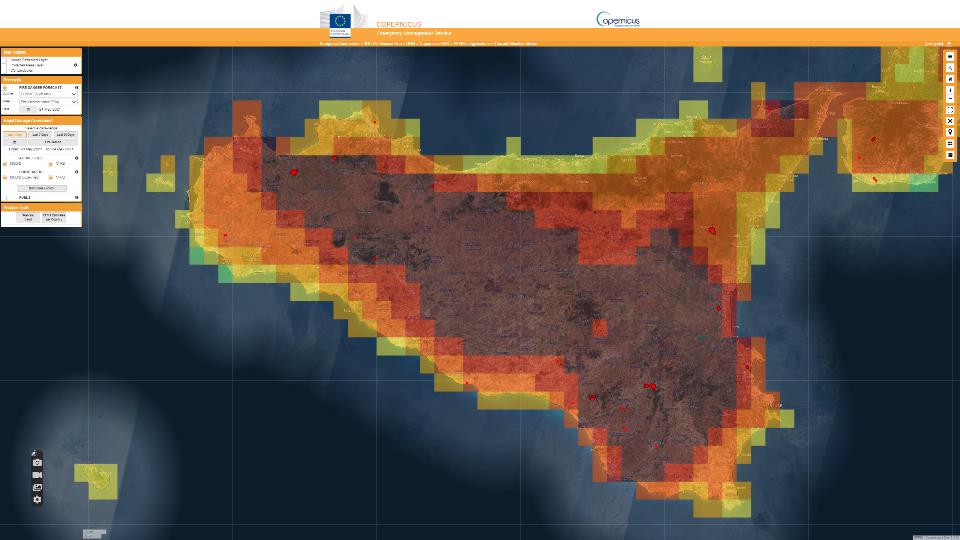 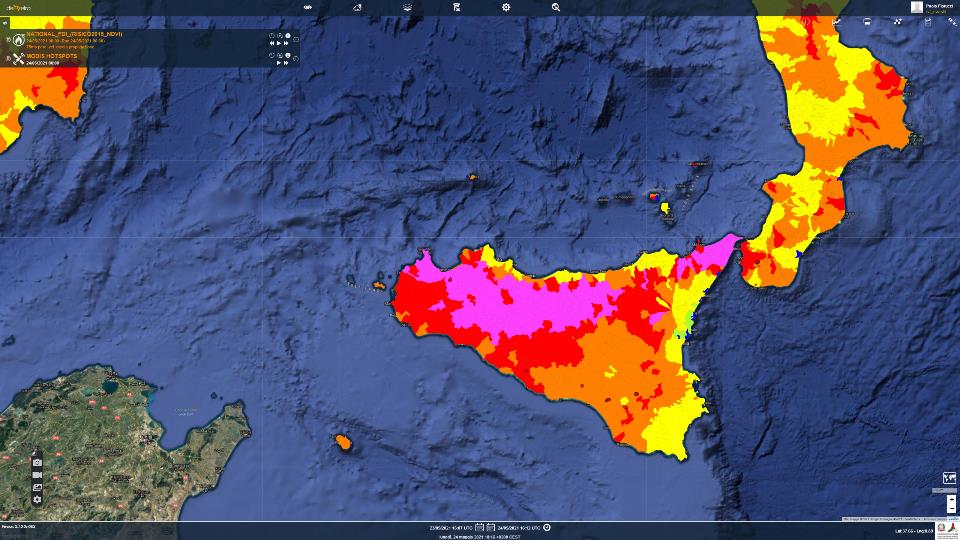 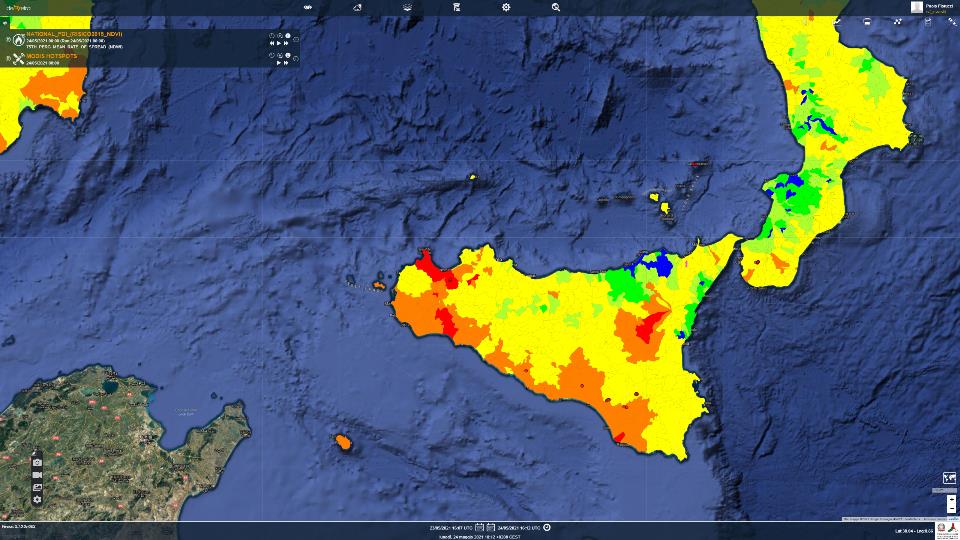 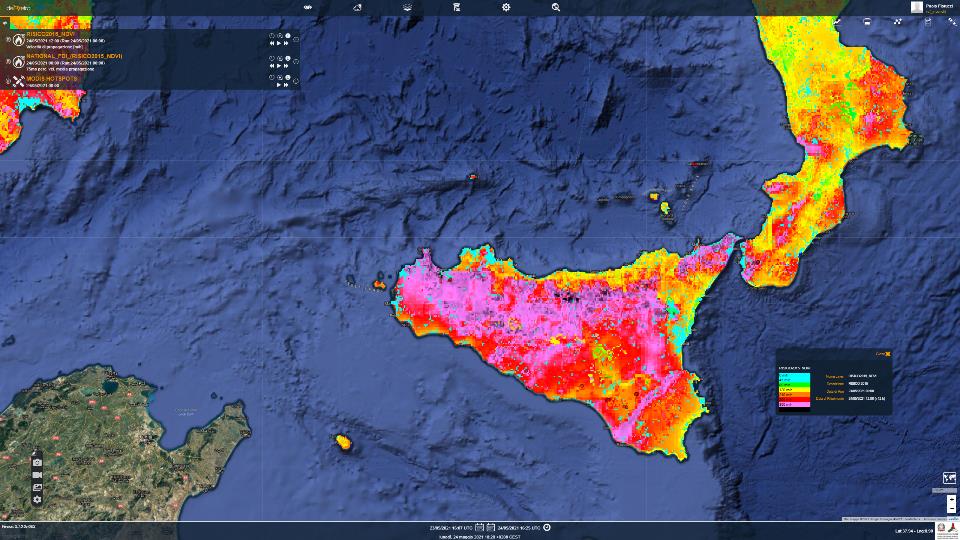 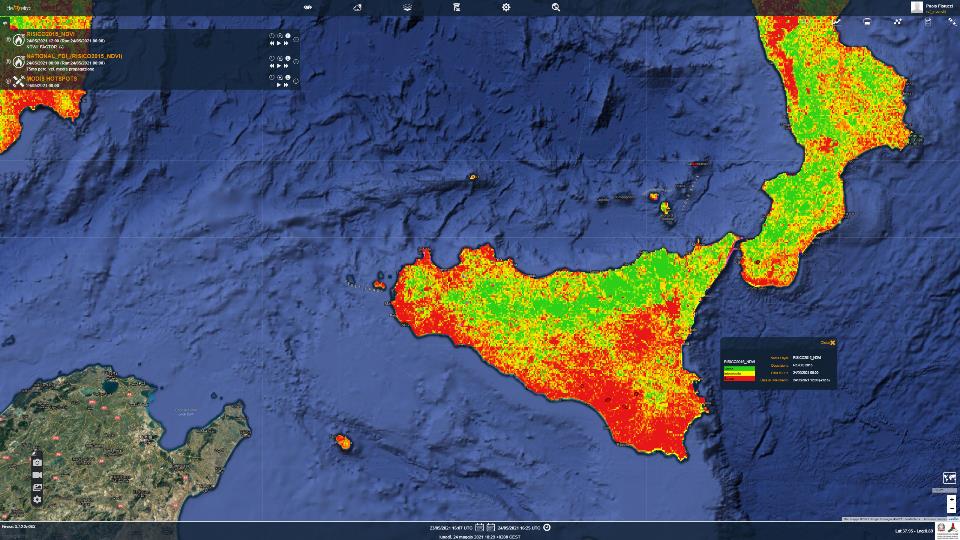 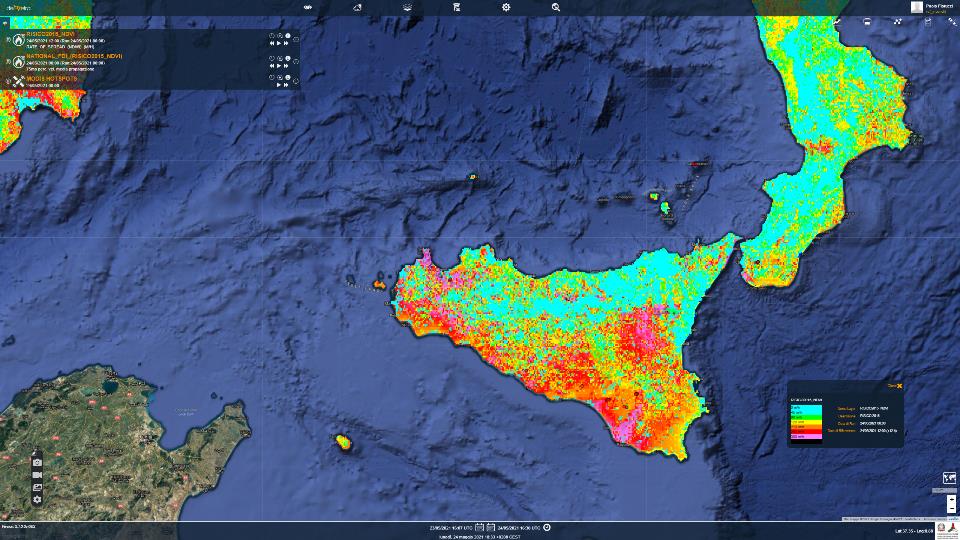 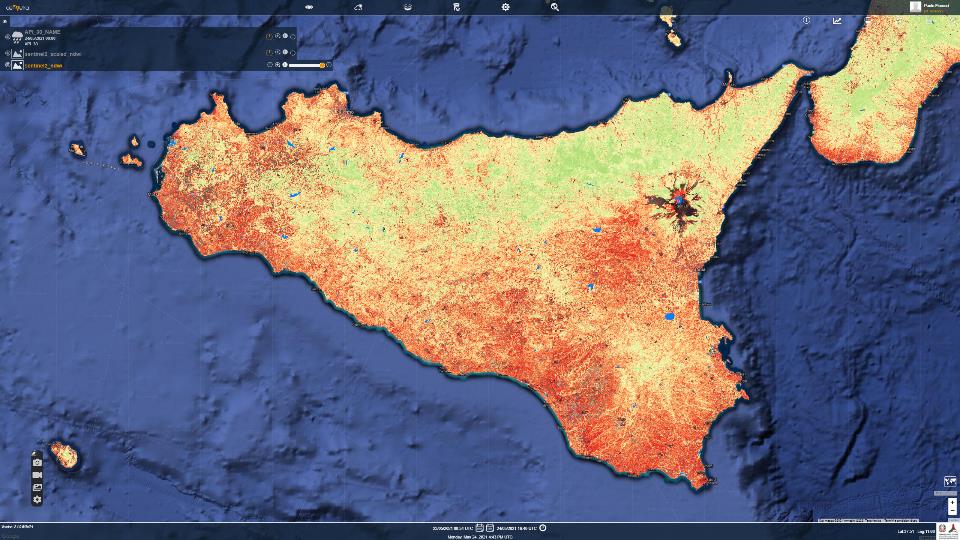 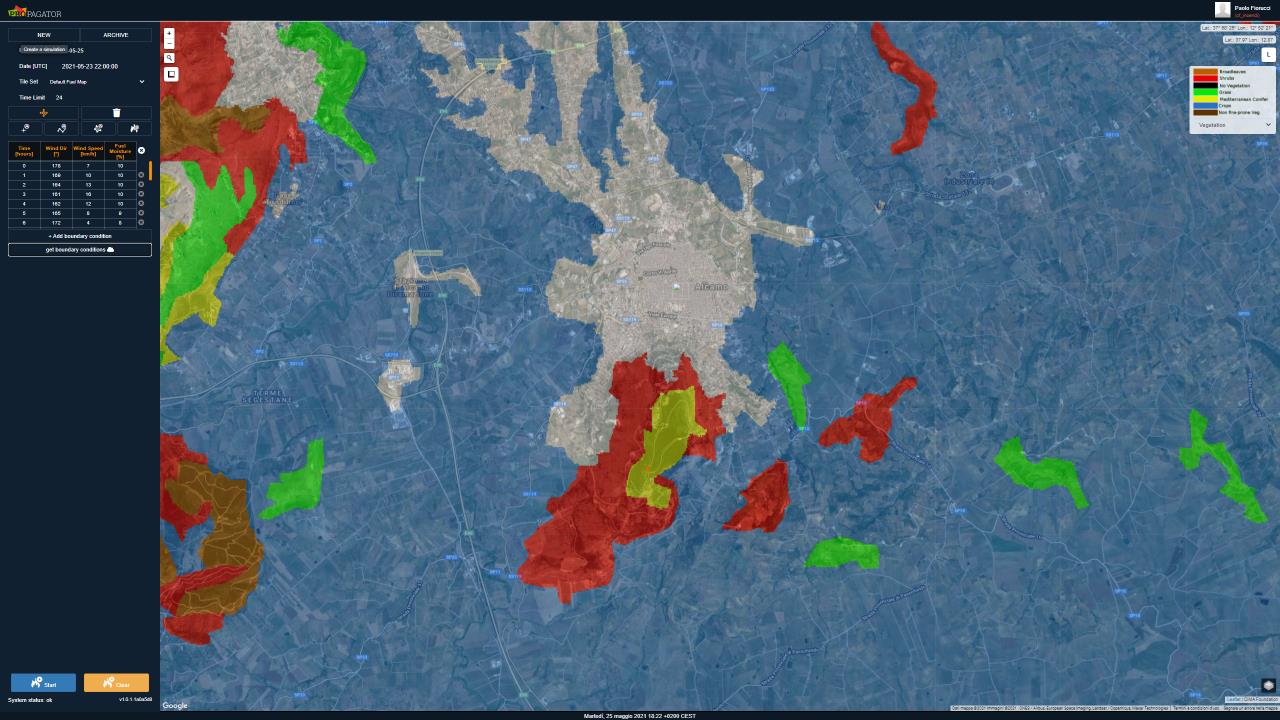 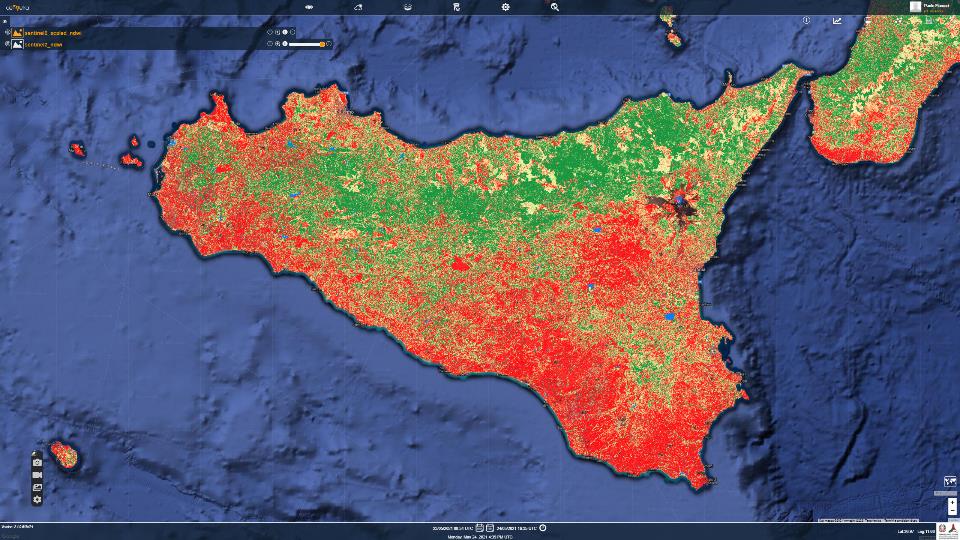 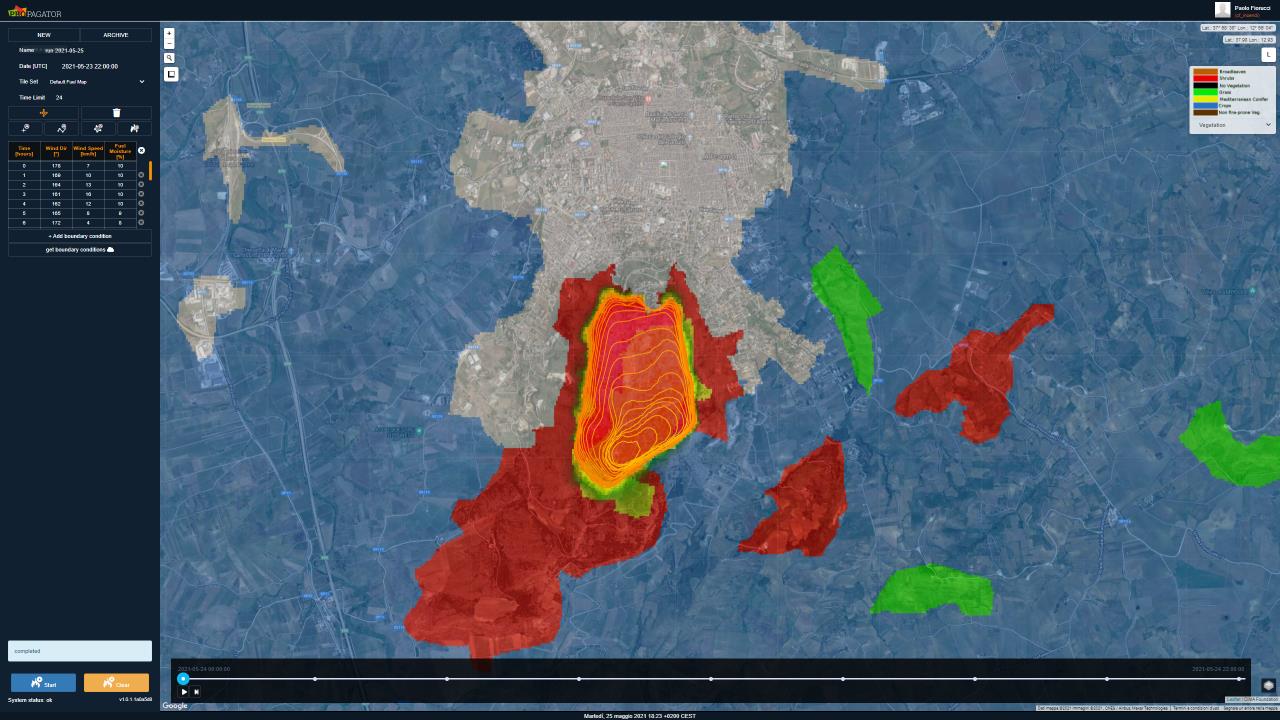 On-demand Wildfire Nowcast and Forecast
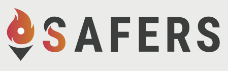 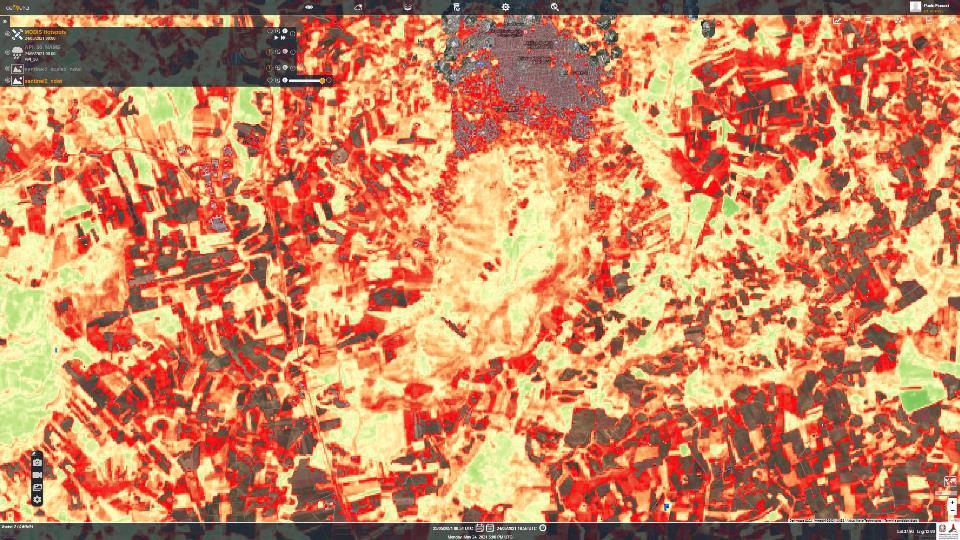 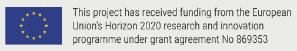 to predict the spread and the potential impacts of an active fire, based on EO data, supporting decisions during emergencies
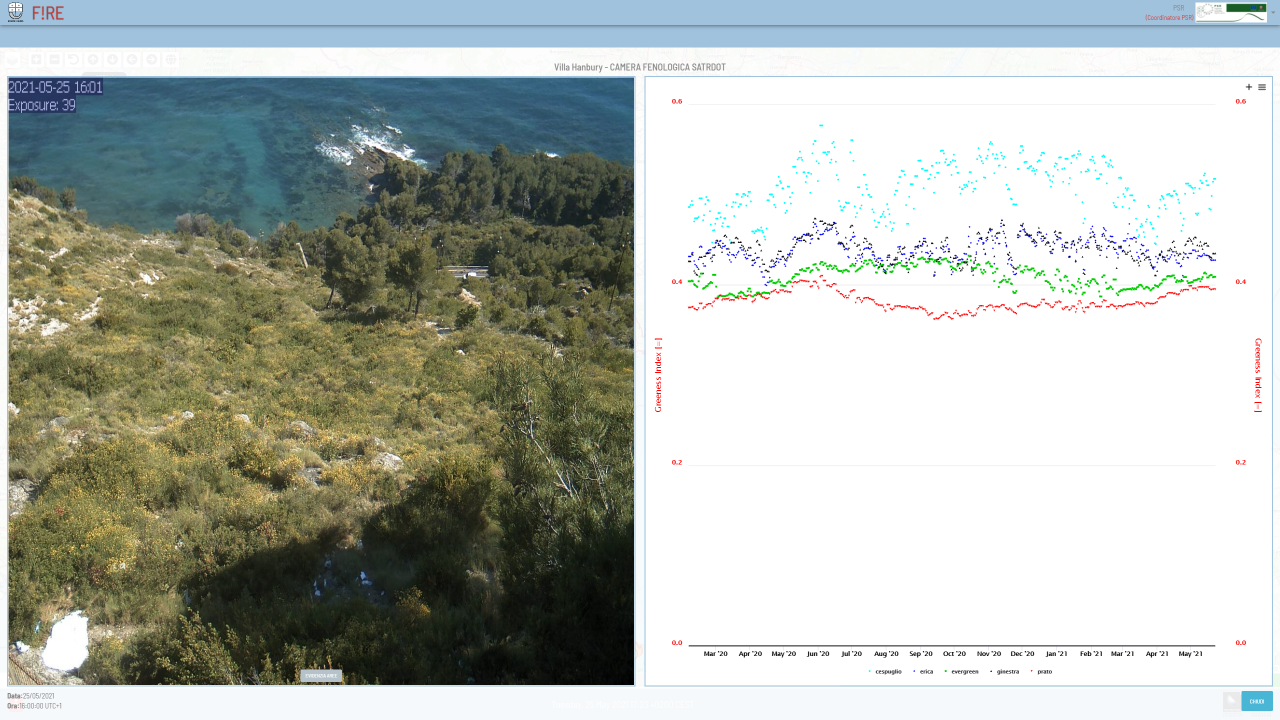 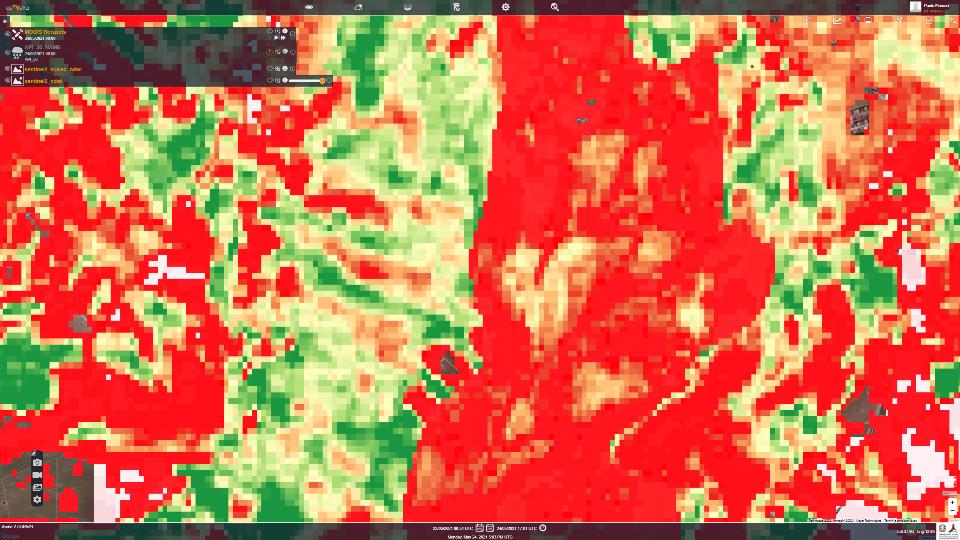 Thanks for your attention